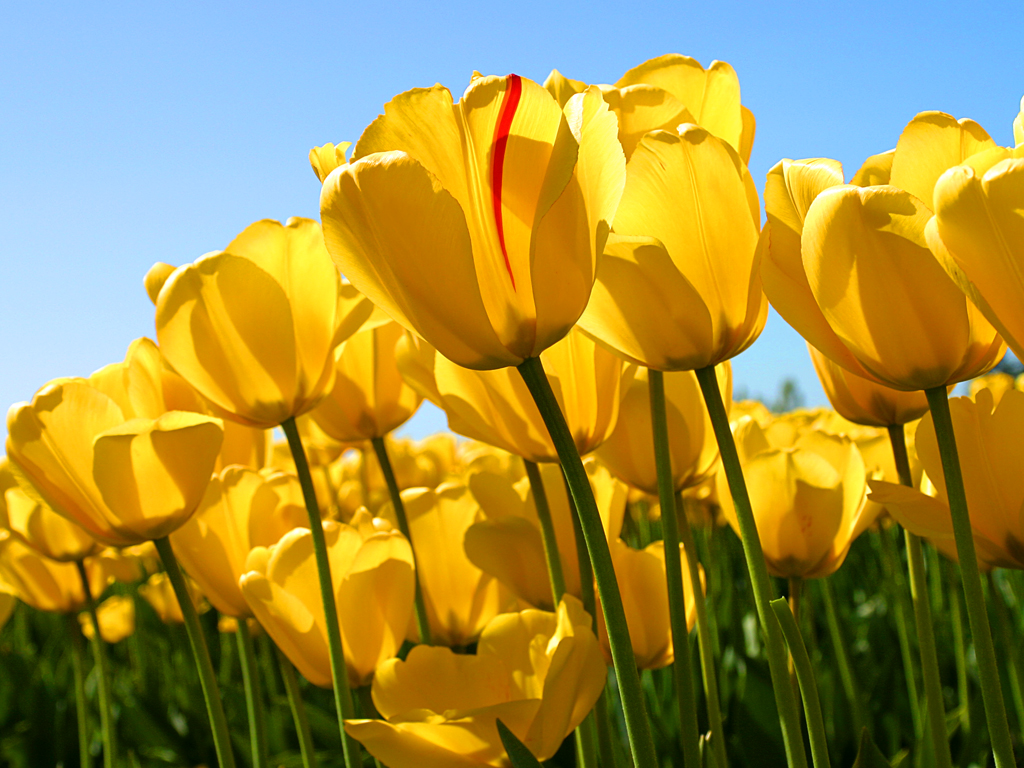 Zwiastuny Wiosny
Kalendarzowa Wiosna
Pierwszy dzień kalendarzowej wiosny to 21 marca
 Wiosną wszystko zaczyna budzić się do życia
 Rośliny wypuszczają pąki, liście, zakwitają
 Zwierzęta budzą się z zimowego snu
 Dzień staje się dłuższy, a noc krótsza
Kwiaty wiosenne
Leszczyna
Najwcześniej zakwita w naszych lasach
 Pojawiają się na niej bazie i drobne pączki      z czerwonymi nitkami
 Jesienią znajdziemy na niej orzechy laskowe
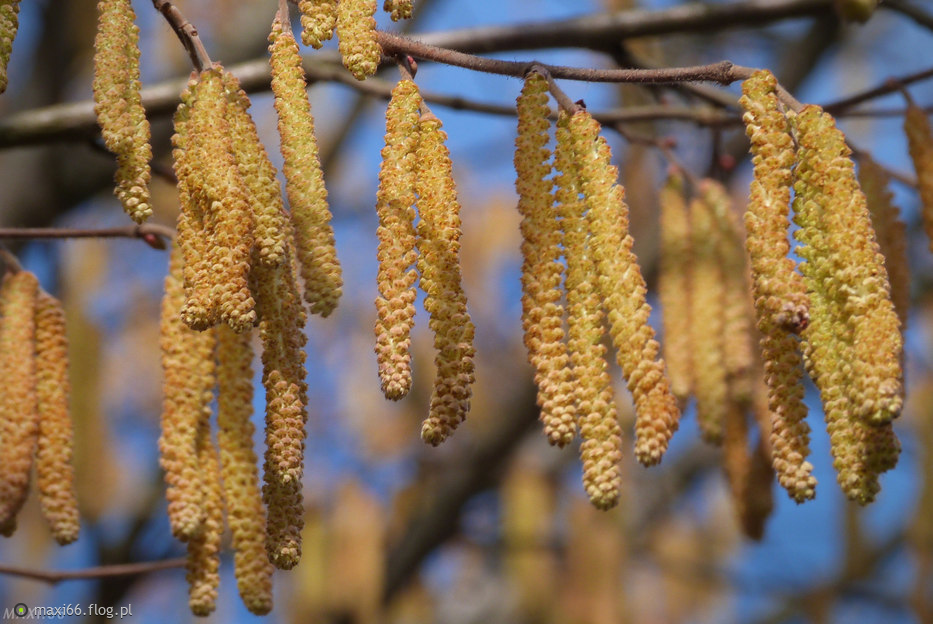 Przebiśnieg
Są jednymi z najwcześniej zakwitających roślin
 Ich kwiaty często wyrastają spod śniegu
 Kwitną białymi dzwoneczkami
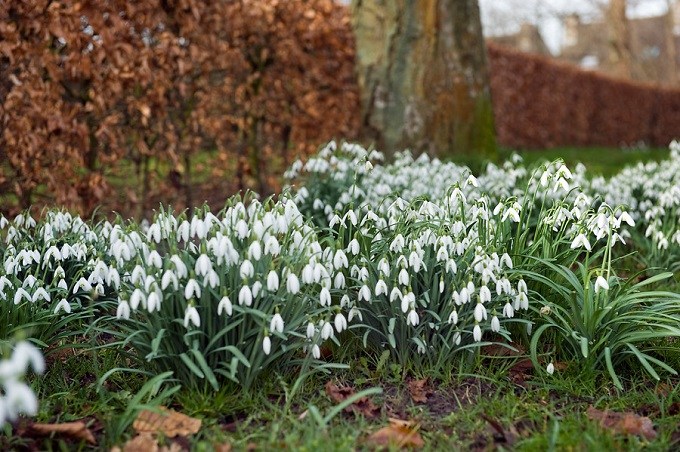 Krokus (Szafran)
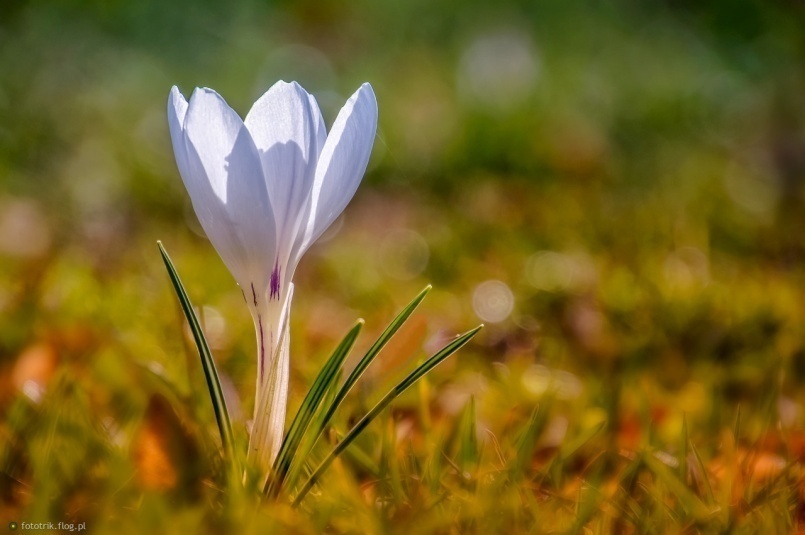 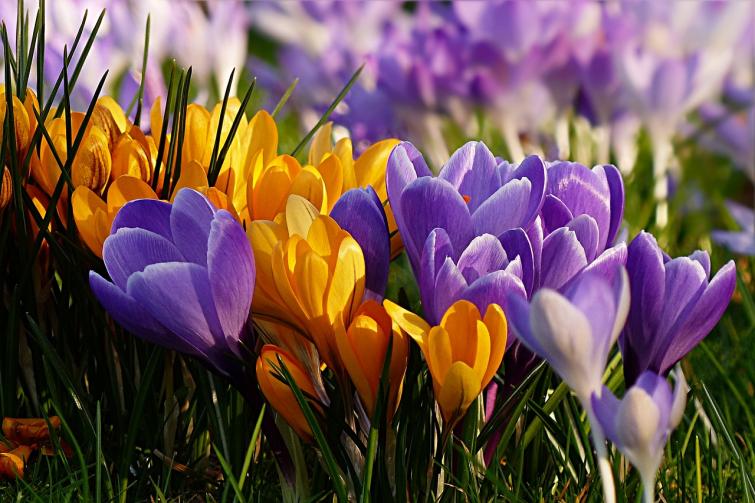 Przylaszczka
Zawilec
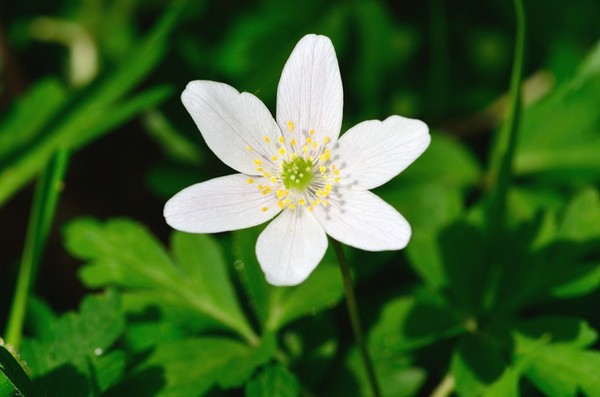 Kwitnie od marca do maja
 Rosną w lasach, w półcieniu lub umiarkowanym słońcu
 Osiągają wysokość od 15 do 45 cm
Pierwiosnek (Prymulka)
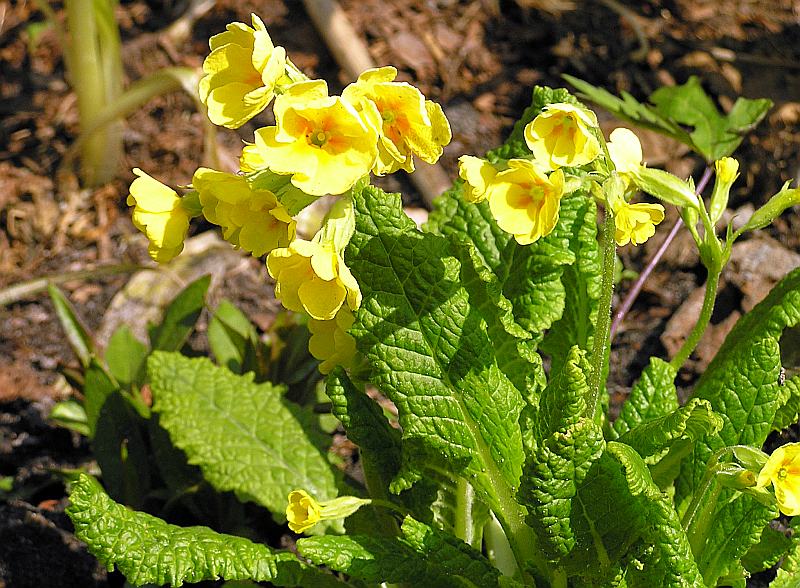 Żonkil (Narcyz)
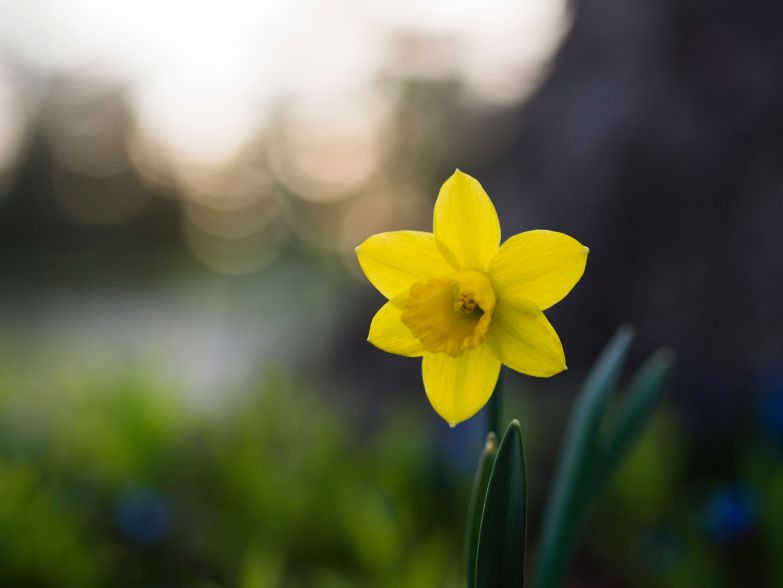 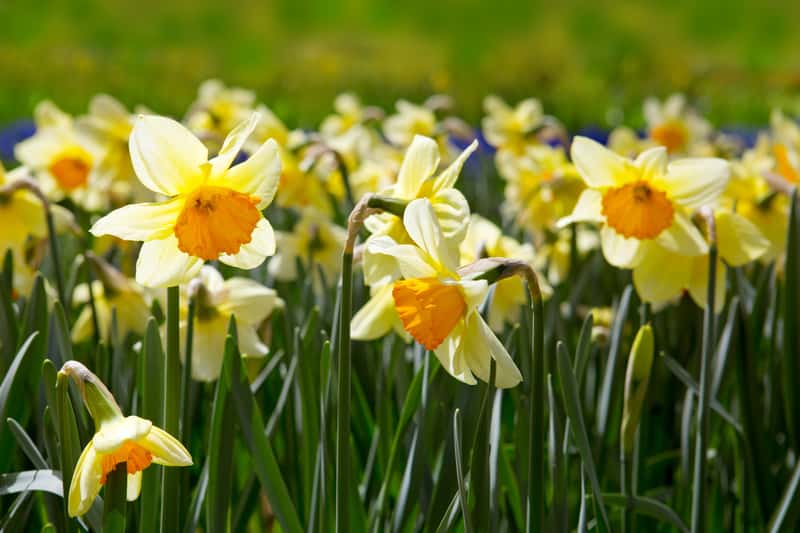 Sasanka
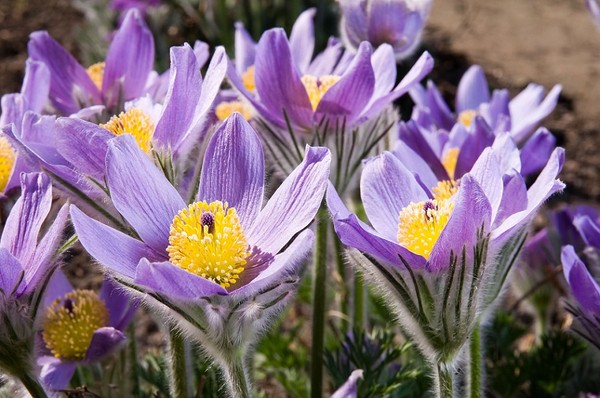 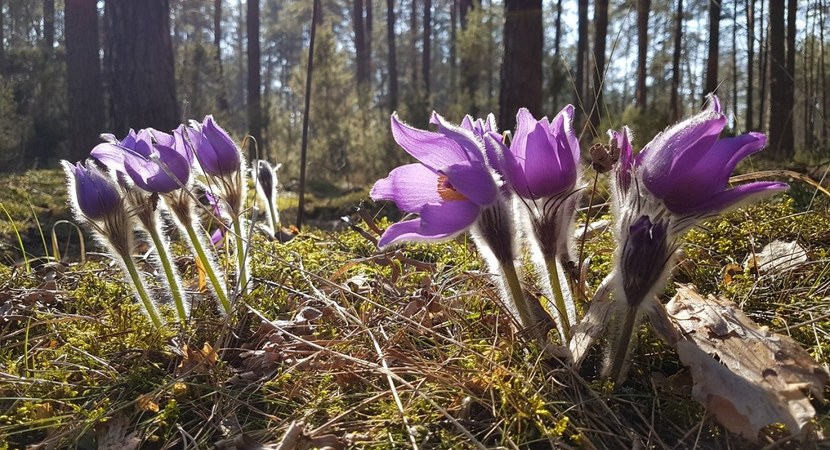 Kwitnie od marca do początku maja
 Łodyga oraz płatki są pokryte długimi srebrzystymi włoskami, zabezpieczającymi roślinę przed zimnem
Forsycja
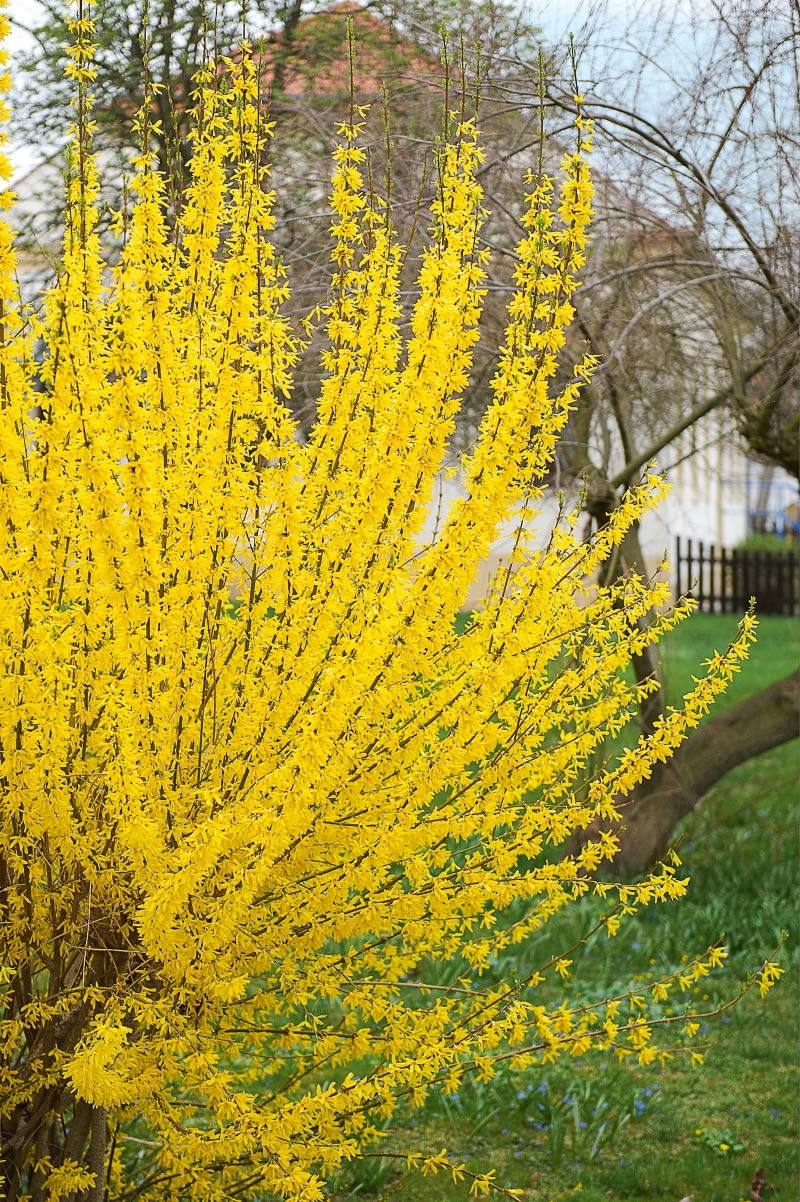 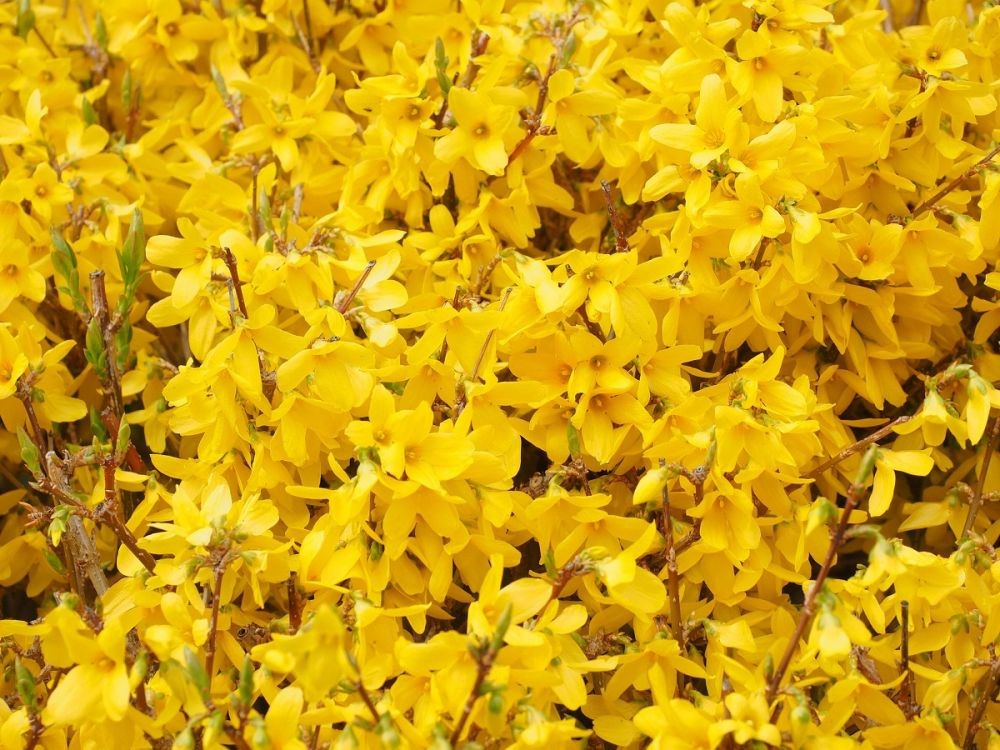 Hiacynt
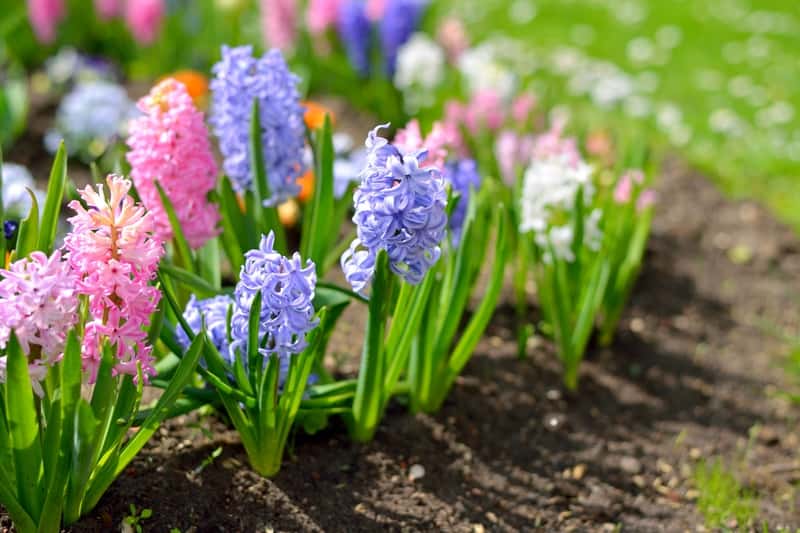 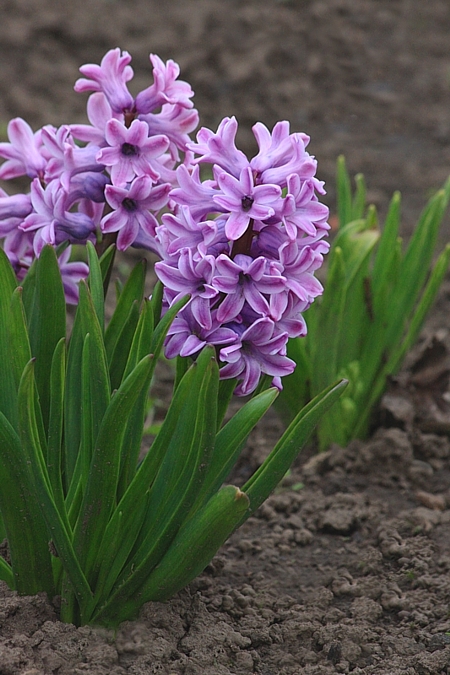 Tulipan
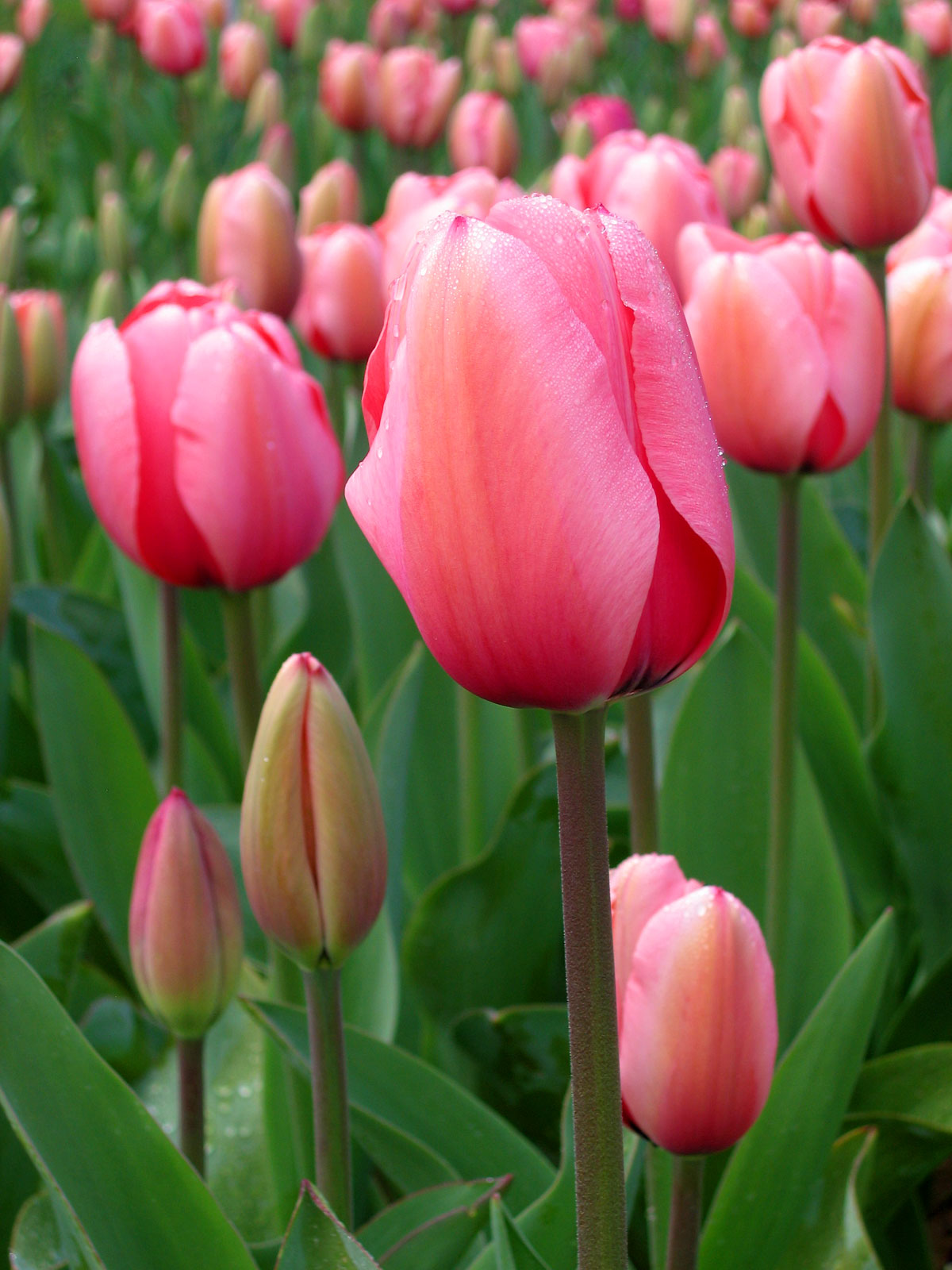 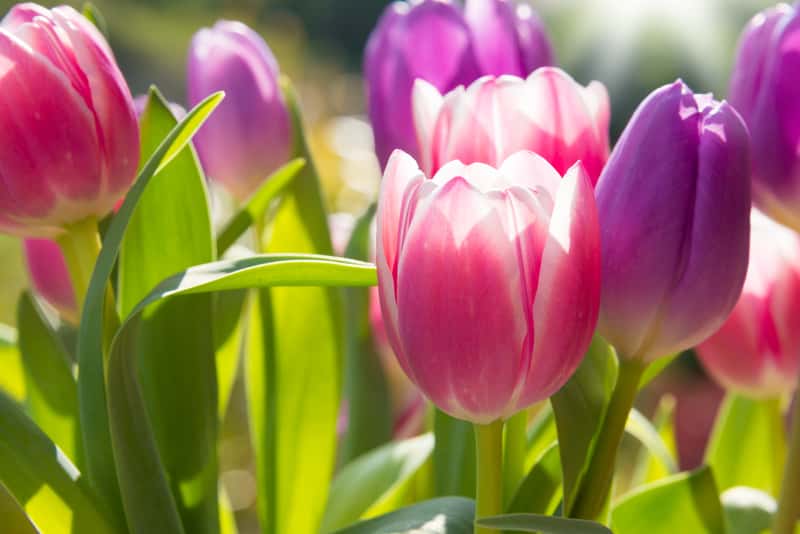 Szafirek
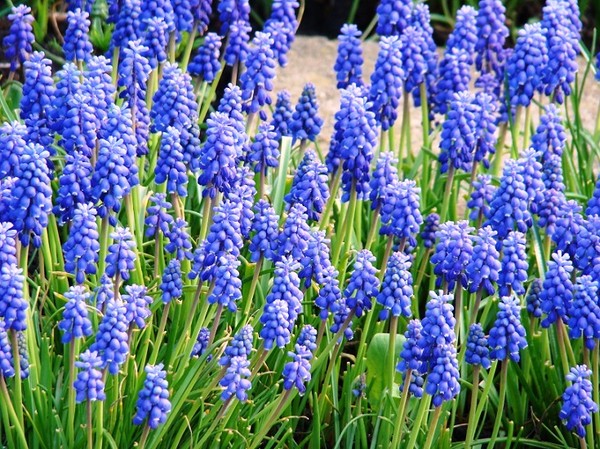 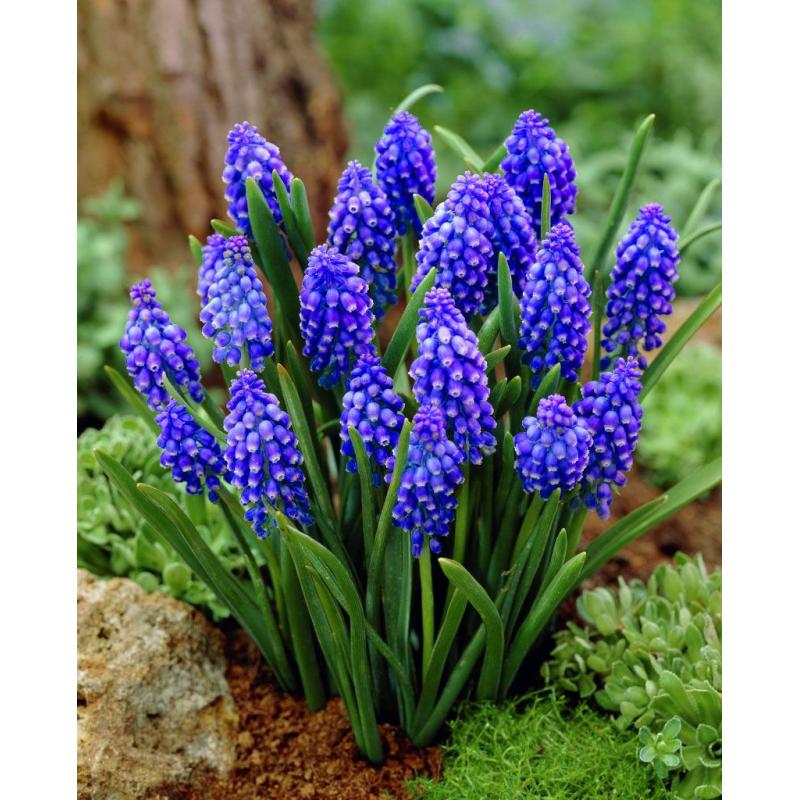 Kwitnie w kwietniu i maju
Mają drobne, białe lub szafirowoniebieskie kwiaty
Ptaki
Jaskółka
Mówi się, że „jedna jaskółka wiosny nie czyni”. Jednak przylot tych ptaków zwiastuje wiosenne ocieplenie
 Znane są z tego, że dzięki ich zachowaniu możemy przewidzieć pogodę – kiedy latają nisko to znaczy, że będzie padało.
 Jaskółki przylatują do Polski w połowie kwietnia
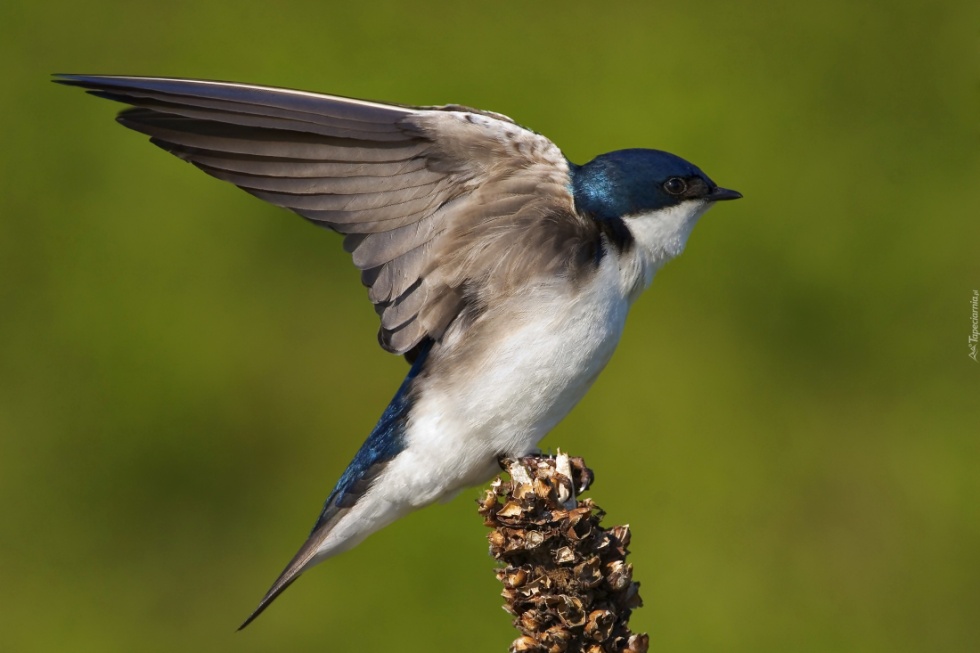 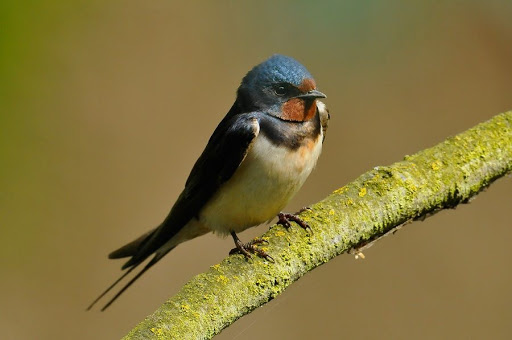 Posłuchaj głosu jaskółki dymówki
Kliknij tutaj
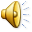 Skowronek
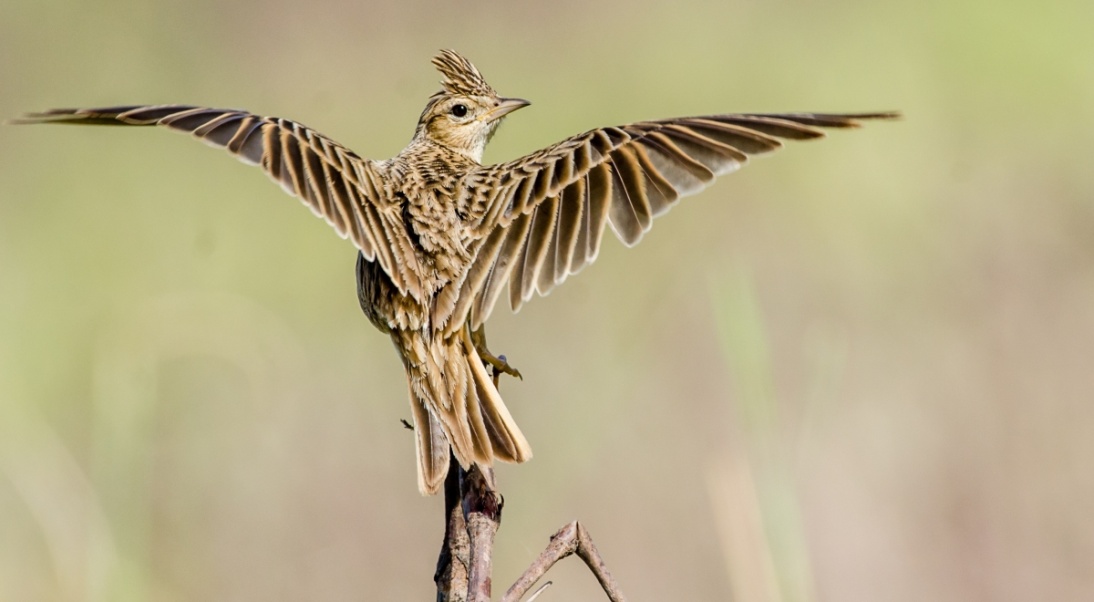 Pojawiają się na przełomie lutego i marca
 Są niewielkie i mają ziemistoszarą barwę
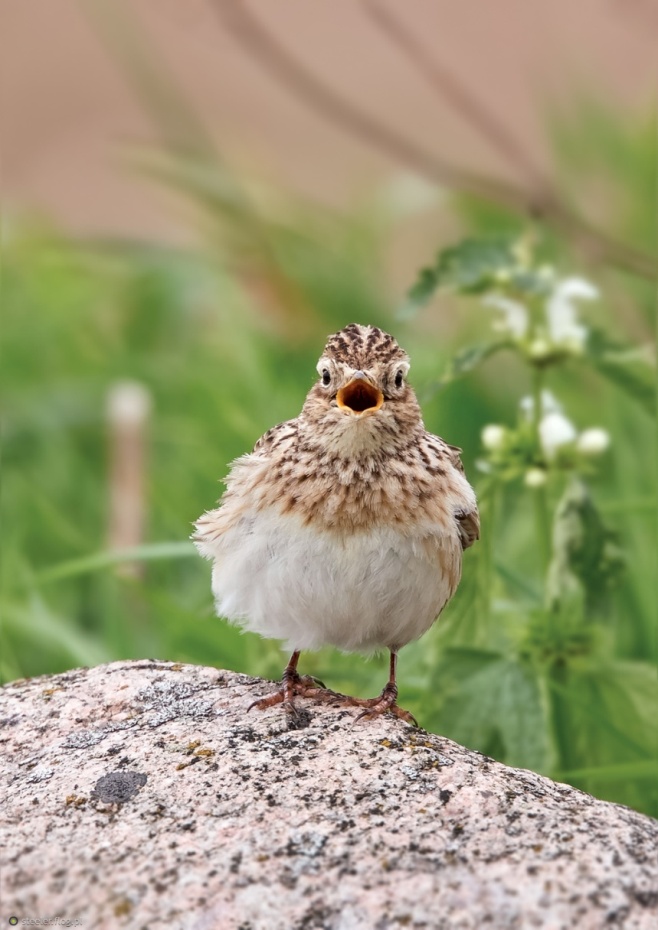 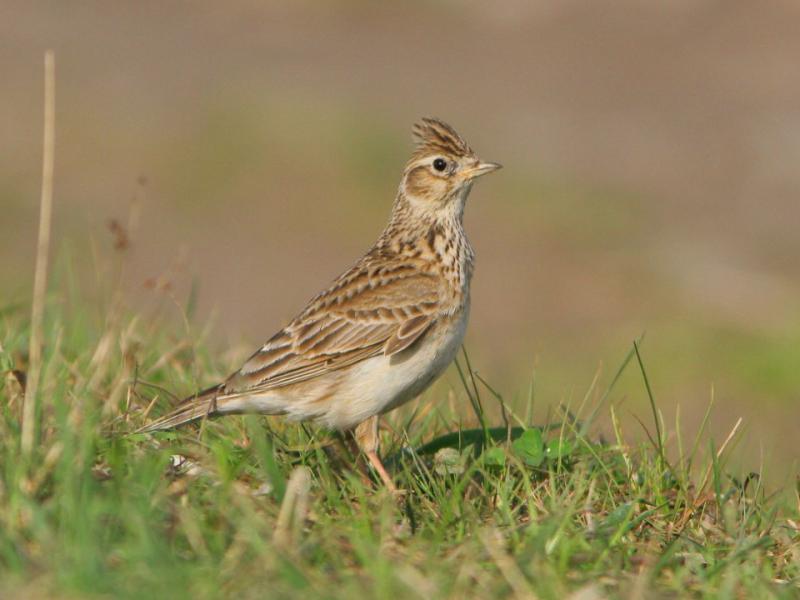 Posłuchaj głosu skowronka 
Kliknij tutaj
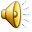 Szpak
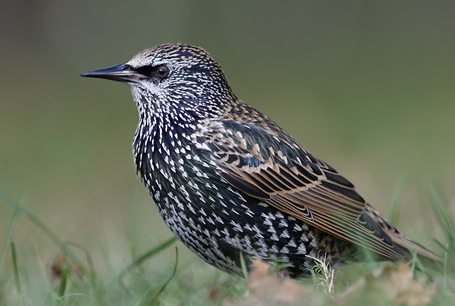 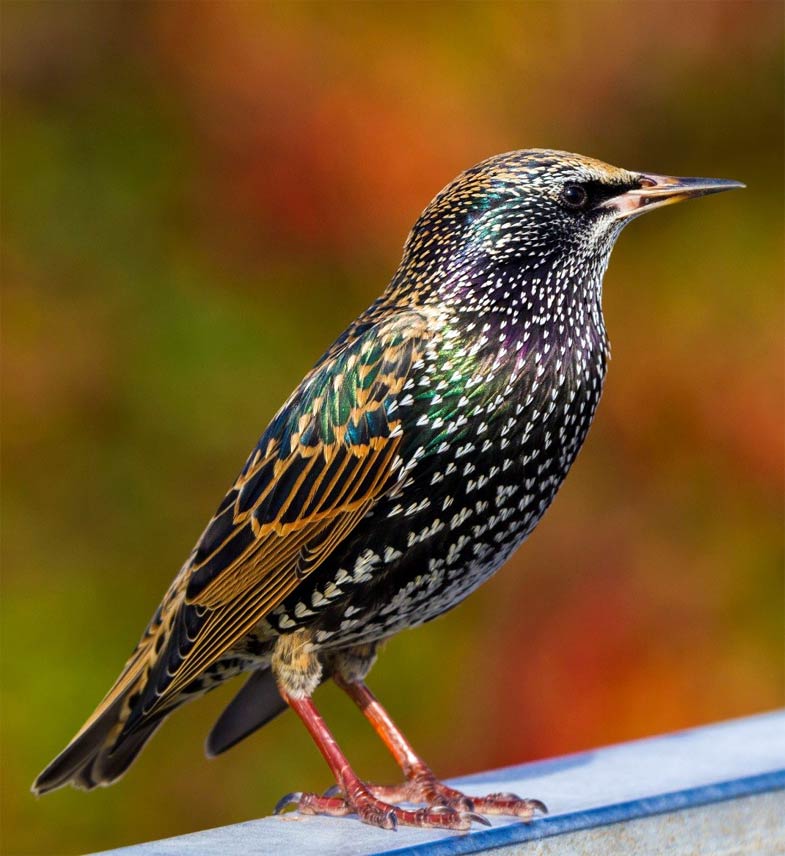 Posłuchaj głosu szpaka
Kliknij tutaj
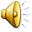 Bocian
Przylatują od drugiej połowy marca
Z reguły wracają do tego samego gniazda
Jego upierzenie jest głównie białe, z czarnymi piórami
Mierzy od 100-115 cm długości i 100-125 cm wysokości
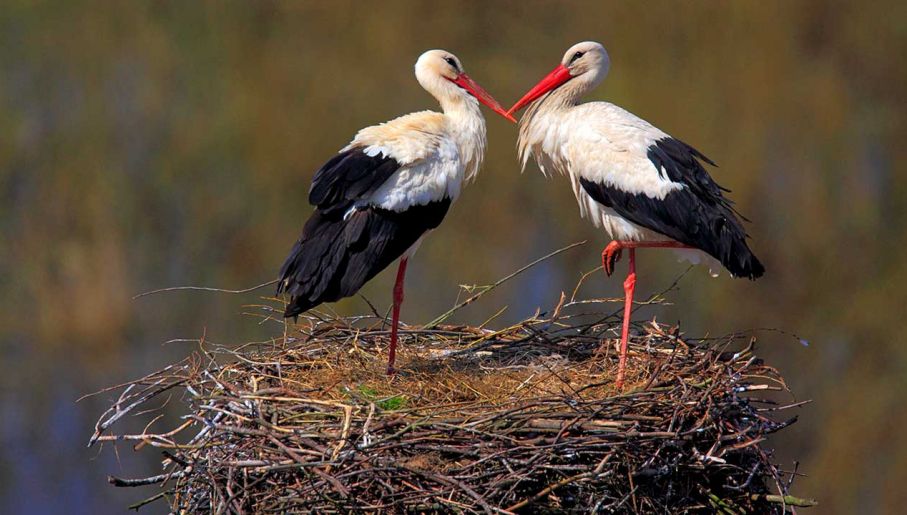 Posłuchaj klekotu bociana 
Kliknij tutaj
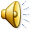 Jerzyk
Przylatuje na przełomie kwietnia i maja
 Najliczniej występuje w dużych miastach na Mazurach
Na południu występuje np. w Ojcowskim Parku Narodowym
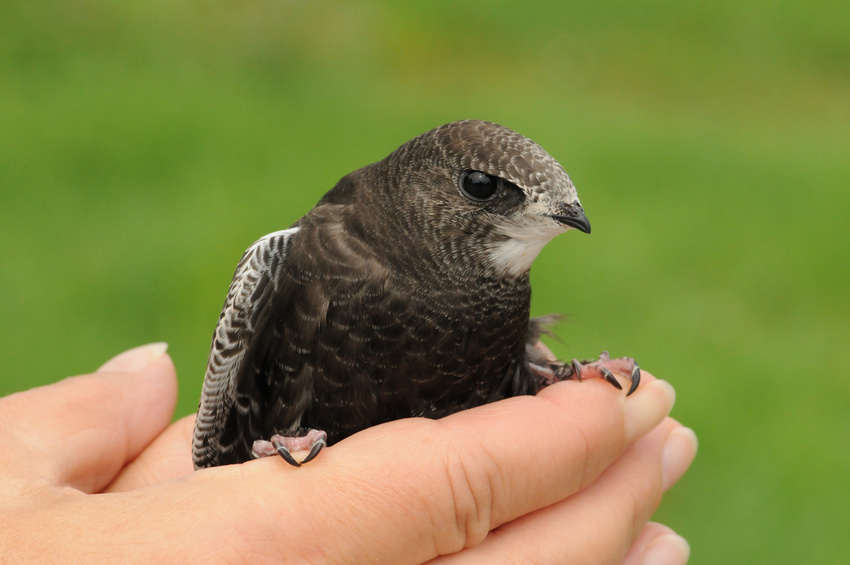 Posłuchaj głosu jerzyka
Kliknij tutaj
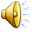 Czajka
Przylatuje w marcu na lęgowiska
 Czasem można ją spotkać także pod koniec lutego
 Ma charakterystyczny czubek oraz biało-czarne ubarwienie
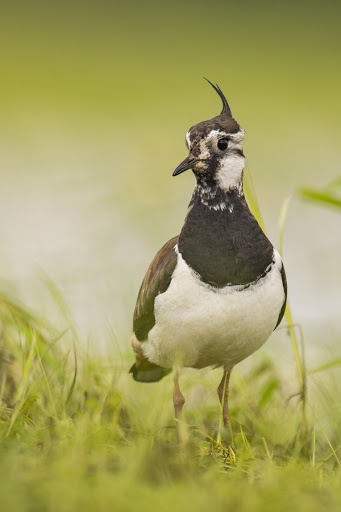 Posłuchaj głosu czajki
Kliknij tutaj
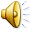 Żuraw
Jest największym i najokazalszym z naszych ptaków
 Wraca do Polski na przełomie lutego i marca
Wydaje donośny, gardłowy odgłos zwany klangorem
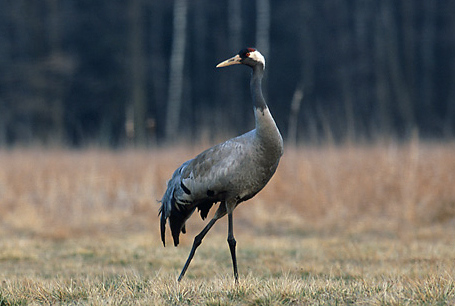 Posłuchaj głosu żurawia 
Kliknij tutaj
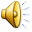 Dziękujemy za uwagę!